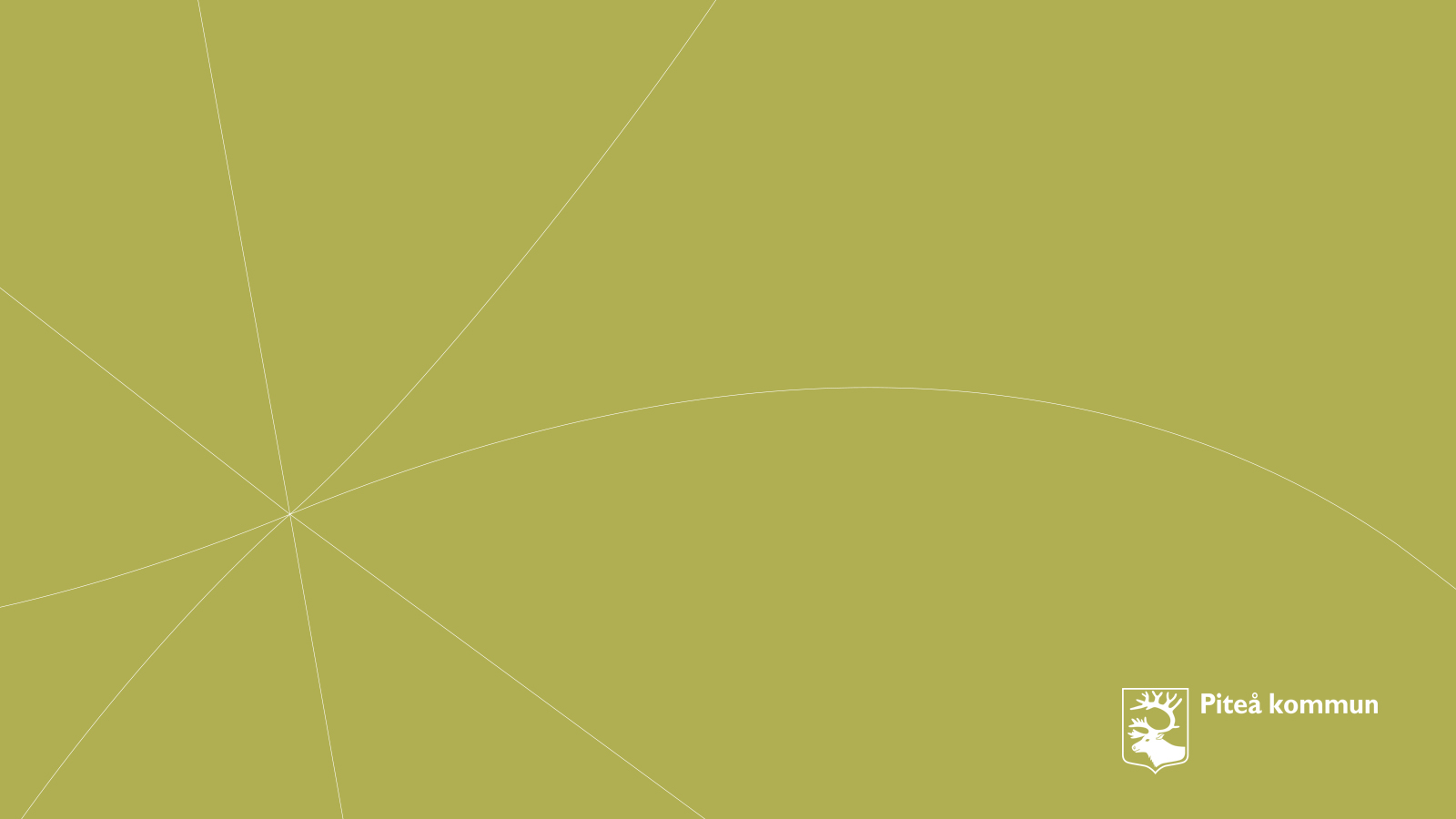 Ärendeprocessen

Margareta Johansson, Kommunsekreterare
Maria Öman, Kommunsekreterare
[Speaker Notes: MJ
Hej,

Margareta och Maria heter vi och arbetar vid KLF, avdelningen för Styrning och Ledning, som kommunsekreterare. Innan rasten har Leif berättat om hur förvaltningar, nämnder och fullmäktige förhåller sig till varandra organisatoriskt. Vi kommer att gå lite djupare in på detta och titta på ett ärendes gång, från start till beslut.

Vi arbetar dagligen med det vi kallar ärendeprocessen, både som verksamhet genom att vi kvalitetsgranskar ärenden inför beredning och beslut, men även i en styrande och ledande funktion mot övriga förvaltningar för att hela tiden utveckla och förbättra våra processer. Vi samarbetar med era nämndsekreterare, så de är en viktig samarbetspartner för oss. 

Vi vill visa både hur ett ärende går genom en given process men även vilka lagar och regler som omfattar ert arbete som förtroendevalda i en nämnd, kring tjänstgöring, jäv, mötesteknik mm. 

Avslutningsvis går vi igenom arvoden.]
Ärendeprocess för nämnden
[Speaker Notes: MÖSåhär ser ärendeprocessen ut i en översikt. Vi kommer att gå in på alla delar, men lägger fokus på beredning och beslut eftersom det är där ni kommer in. Processen består av att ett ärende aktualiseras, handläggs och bereds innan ni i er nämnd tar beslut.]
Ärendeprocess – ärende startas
Inkommande handling
Förvaltningen upprättar
Ledamot väcker ärende
[Speaker Notes: MÖ
Ärenden kan uppkomma på tre sätt, genom en inkommen handling, att förvaltningen upprättar ett ärende eller att en ledamot i en nämnd väcker ett ärende. 
Ärendet registreras vid förvaltningen, för vi är skyldiga att hålla god ordning på myndighetens allmänna handlingar, det regleras i grundlagsstiftningen.
Tilldelas en handläggare.

Av ledamöter väckta ärenden (Initiativrätt KL 4:20)
Ni som ledamöter i nämnden har rätt att initiera extra ärenden vid sammanträdet enligt KL 4:20. Nämnden får bestämma om det väckta ärendet ska avgöras direkt i sak vid aktuellt sammanträde eller avgöras senare efter bordläggning eller remiss för beredning. Ärendet kan beslutas direkt eftersom det inte finns något beredningstvång. 

Det ska finnas en punkt på dagordningen där ni som ledamöter får möjlighet att väcka ärenden.]
Ärendeprocess – handläggning
God kvalité
Dokumentation
Kommunikation
[Speaker Notes: MJ
Ansvarig handläggare ser till att ärendet håller god kvalitet, att alla allmänna handlingar är dokumenterade, lagrade och kommunicerade på rätt sätt samt att underlagen är klara i tid. 
Enligt Förvaltningslagen har alla myndigheter krav på sig att ärenden ska handläggas snabbt och effektivt utan att rättssäkerheten åsidosätts. 
Det är viktigt att underlaget till ärendet är väl underbyggt och begripligt, såväl för förvaltningen och nämnden som för medborgaren. 

När det gäller myndighetsutövning finns några extra krav vid handläggningen. I SBN kan myndighetsutövning gälla bygglov, i BUN skolskjuts, i SN ekonomiskt bistånd osv.
Myndighetsutövning definieras som utövande av makt i förhållande till enskilda. Kraven på en respektfull och rättssäker ärendehantering är därför stora. 
Dokumentationen och den enskildes rätt till insyn i ärenden som rör myndighetsutövning stärker den enskildes skydd mot felaktig eller bristande hantering. 
Kommunikationsprincipen innebär att ingen ska dömas ohörd. 
En myndighet får i princip inte fatta beslut i ett ärende utan att den som är part har underrättats om allt material av betydelse för beslutet, och fått tillfälle att inom en bestämd tid yttra sig över materialet. 
Det ska framgå i det underlag ni får på vilket sätt och när ärendet har kommunicerats med sökanden, klaganden eller annan part. 

I Förvaltningslagen står det:
Kommunikation
25 §   Innan en myndighet fattar ett beslut i ett ärende ska den, om det inte är uppenbart obehövligt, underrätta den som är part om allt material av betydelse för beslutet och ge parten tillfälle att inom en bestämd tid yttra sig över materialet. Myndigheten får dock avstå från sådan kommunikation, om   1. ärendet gäller anställning av någon och det inte är fråga om prövning i högre instans efter överklagande,   2. det kan befaras att det annars skulle bli avsevärt svårare att genomföra beslutet, eller   3. ett väsentligt allmänt eller enskilt intresse kräver att beslutet meddelas omedelbart.
Myndigheten bestämmer hur underrättelse ska ske.
Underrättelseskyldigheten gäller med de begränsningar som följer av 10 kap. 3 § offentlighets- och sekretesslagen]
Ärendeprocess – beredning
Tjänsteberedning -kvalitetssäkring
Politisk beredning -kallelse
[Speaker Notes: MÖ
Tjänsteberedning
När handläggaren har färdigställt utredningen är det förvaltningschefens ansvar att kvalitetssäkra beslutsunderlag och tjänsteskrivelse inför beslut. Detta sker med fördel i tjänsteberedning på förvaltningen. Om dokumenten inte uppfyller anvisningens regler skickar nämndsekreterare tillbaka ärendet till handläggare för komplettering. 

Politisk beredning
Ärenden som kräver politiska beslut bereds även av politiken (oftast presidiet, består av ordf och vice ordf, Reglementet § 17 ), detta för att underlaget ligger till grund för skapandet av kallelsen.

Tjänsteskrivelsen kan inte ändras av nämnden, däremot kan nämnden tillföra/förtydliga uppgifter till protokollet. 

I nämndernas reglemente 2:11, 16 står att ordföranden bestämmer vilka handlingar som ska bifogas kallelsen. 
Ordförande ska även: 
- kalla till sammanträde i enlighet med lag och reglemente, (en tredjedel av nämndsledamöterna kan också begära möte)
- inför sammanträdena se till att ärendena är beredda (vid behov)
- se till att färdigberedda ärenden snarast behandlas i styrelsen/nämnden,

Mötesportalen
I Reglemente 2:11 framgår att handlingarna till sammanträdet ska finnas tillgängliga i mötesportalen senast fem dagar före sammanträdesdagen. Vi skickar ut ett mail till er när handlingarna finns utlagda. 

Skulle det vara så att ni skulle vilja se ytterligare handlingar i ett ärende som ni vill läsa mer om innan sammanträdet kan ni gärna ta kontakt med er nämndsekreterare så skickar de dessa, om det är möjligt. Det kan tex vara en utredning eller sammanställning som gjorts som är allmän. 

Dagordning eller Kallelse och dess handlingar publiceras även på hemsidan pitea.se för att allmänheten ska kunna ta del av dessa, förutom de ärenden som är sekretessbelagda. 

Frånvaro
Om du inte kan delta i sammanträdet är det viktigt att du så snart som möjligt meddelar nämndsekreterare. Hon har som uppgift att kalla er ersättare, enligt den särskilda ordning som fullmäktige beslutat om. Reglemente 2:19]
Ärendeprocess – beslut
Sammanträdet
Tjänstgöring
[Speaker Notes: MJ 
Nu har vi kommit till beslutsdelen i processen. Det innebär sammanträde och vi går igenom några saker som gäller för tjänstgöring.

Till varje sammanträde kallas två ersättare till nämndens sammanträde som adjungerade ersättare efter ett rullande schema. 
Anledningen till det är att man ska få möjlighet att delta i sammanträden någorlunda regelbundet, och man får både arvode och reseersättning. 
Ersättare som inte tjänstgör har rätt att delta i överläggningarna, dock inte rätt att få sin mening antecknad i protokollet. 

Lite kort om reglerna kring inkallande av ersättare:
En ledamot som kommer till ett pågående sammanträde har rätt att gå in och tjänstgöra, även om en ersättare redan har trätt in och tjänstgör. Men inträdet bör ske mellan två ärenden- ordföranden avgör. 
Kommer du senare till sammanträdet meddelar du ordföranden eller sekreterare. Detsamma gäller om du lämnar du sammanträdet innan det avslutats.

Reglemente 2:20
Eftersom ersättare kallas till sammanträdet enligt den ordning som fullmäktige bestämt kan det medföra partiväxling och även majoritetsväxling. I reglementet har man därför angett att: Om styrkebalansen mellan partierna därigenom påverkas får dock en ersättare som inställer sig under pågående sammanträde träda in i stället för en ersättare som kommer längre ner i ordningen. 

En ledamot som avbryter sin tjänstgöring under sammanträdets gång kan inte komma tillbaka och börja tjänstgöra igen efter en stunds frånvaro. Detta kallas växeltjänstgöring och är inte tillåtet. Enda undantaget är om ledamoten inte får delta i behandlingen av ett ärende på grund av jäv. Vi återkommer till jävsfrågan lite längre fram.]
Mötesteknik
Sakyrkanden
Formella yrkanden
Återremiss
Bifall / Avslag
Bifall
Bordläggning
Tillägg / Ändring
Avslag
Återremiss
Bordläggning
Propositionsordning
[Speaker Notes: MJ
Så, mötet har startat, vi har tjänstgörande ledamöter och kanske någon ersättare eller adjungerad ersättare på plats. Det är ordförande som leder mötet och det finns en del saker viktiga för er att känna till. 
Om vi tittar närmare på vad yrkandena innebär så ser vi:
Formella yrkanden KL 6:33, 5:53-56
Återremiss = ärendet lämnas tillbaka till utskottet/ förvaltningen, ska innehålla motivering. Lämnas gärna in skriftligt till sekreteraren. En återremiss kan endast begäras och beslutas om en gång per ärende och instans. Enkel majoritet krävs. 
Bordläggning = avvakta med beslut i ärendet till nästa sammanträde, eller senare tillfälle, får inte tillföras något. Enkel majoritet krävs.

Sakyrkanden
Bifall till förslaget = Stöd till förslaget. 
Avslag till förslaget = Ej stöd till förslaget
Nytt yrkande = eget förslag, ska lämnas in skriftligt till sekreteraren
Tilläggsyrkande = stöd till förslaget med en komplettering
Ändringsyrkande = stöd till förslaget med en ändring

Hur hanterar vi nu detta? De flesta av er kan luta er tillbaka, för det är ordförandens roll att lägga fram förslagen till beslut som framställts. Ni som kan komma att leda ett sammanträde får lyssna extra noggrant. 

I en propositionsordning är det viktigt att sakyrkanden ställs mot varandra och formella yrkanden behandlas var för sig. Om det har ställts både formella yrkanden och sakyrkanden ska de formella yrkandena ställas först, och sedan sakyrkandena, eftersom formella yrkanden påverkar beslutsgången i ärendet. 

Sakyrkanden innebär att man beslutar i ärendet enligt den normala beslutsgången men att man ändrar, lägger till, bifaller eller avslår. Sakyrkanden är faktiska ändringar av förslag i ett ärende.
Formella yrkanden innebär att ärendets hantering eller beslutsgången påverkas. Exempel på formella yrkanden är återremiss och bordläggning.]
Mötesteknik
Votering
Reservation
Röstplikt
Votering
Avvikande mening
Bifall
Formella yrkanden
Acklamation
Avslag
Sakyrkanden
Återremiss
Bordläggning
[Speaker Notes: MJ
Votering = omröstning
En ledamot har rätt att be om omröstning om han eller hon tycker att beslutet ska avgöras på sådant sätt. Det måste begäras innan ordföranden har klubbat beslutet. Det är då ordförandens uppgift att förklara förutsättningarna för voteringen.
Omröstningen avgörs genom enkel majoritet. Om det blir lika röstetal så har ordföranden utslagsröst. Förutom i ärenden som handlar om val eller anställning av personal, då fattas beslutet vid lika röstetal genom lottning.
Om omröstning begärs ska den ske öppet utom i ärenden som behandlar val eller anställning av personal.

Så, vi har en öppen omröstning. Är alla skyldiga att delta?
En ledamot har rätt att avstå från att delta i omröstning och beslut i ett ärende. En ledamot som avstår från att delta i ett beslut ska anmäla det till ordföranden innan beslutet i ärendet fattas.
Undantaget är ordföranden som alltid är skyldig att rösta när det behövs för att ärendet ska kunna avgöras, det vill säga för att undvika att det blir lika antal röster.
Undantaget är även myndighetsutövning. KL 4:26 slår fast att ledamot i nämn som deltar i handläggningen av ett ärende ska delta i avgörandet av ärendet, om ärendet avser myndighetsutövning mot någon enskild. Detta innebär ingen skyldighet att rösta för fler än ett förslag. Anledningen till att denna röstplikt finns är att det för den enskilde skulle kunna te sig stötande om en eller flera ledamöter inte redovisade sin uppfattning i frågan genom att rösta. 


Reservation = avvikande mening
Om beslutet går er emot kan ni anmäla avvikande mening om ni vill ha det fört till protokollet. Det finns inget krav på att den som reserverar sig ska ha yrkat på annat förslag till beslut. Reservation anmäls med handuppräckning efter att ordföranden har klubbat beslutet och måste också lämnas skriftligt till sekreteraren innan mötet avslutas.
I de fall då straffansvar eller revisionsansvar kan bli aktuellt kan en reservation innebära att den som reserverat sig också kan befrias från eventuellt juridiskt ansvar från beslutet.
Men man reserverar sig för att markera att man har en mening som avviker från majoriteten.

För vissa ärenden stannar processen här, efter ett beslut i nämnden. Det är de ärenden som kommunfullmäktige delegerat till nämnden genom reglementet för styrelsen och nämnder. Det kommer Christer att prata mer om strax. Andra ärenden går vidare för beslut i kommunstyrelse eller kommunfullmäktige. Då börjar processen om.]
Beredning inför kommunfullmäktige
[Speaker Notes: MJ
Som ni ser följer en likadan process vid Kommunledningsförvaltningen när ärendet inkommer till oss. Det är vi kommunsekreterare som tar emot ärendet och det kvalitetssäkras genom tjänsteberedning. Kommunledningsförvaltningen kan anta nämndens förslag som sitt eget eller formulera ett annat. Nämndens förslag följer dock alltid med i kallelsen. Vi har naturligtvis även en politisk beredning som består av Kommunstyrelsens presidium innan ärendet kommer upp på en kallelse till KSAPU, KS och KF.

Ett ärende som startar i en av era förvaltningar vandrar en lång väg till kommunfullmäktige. Ett ärende som ska genom alla beslutsinstanser kan ta upp till 20 veckor.

När sammanträdesplaneringen för året upprättas sätts stoppdatum för när ärenden ska vara klara inför respektive beredning. 
Det är nödvändigt att följa planeringen för att den politiska beredningen och sammanträdesprocessen, med exempelvis utskick av handlingar, ska kunna fungera. 
Det är därför viktigt att nämnderna fastställer sina sammanträdesplaner med utgångspunkt från kommunfullmäktiges sammanträdesplan.]
Jäv
Sakägar-, intresse- och släktskapsjäv
Ställföreträdarjäv
Tillsynsjäv
Ombudsjäv
Delikatessjäv
[Speaker Notes: MÖ
JÄV 6:28-32
Vi ska titta lite närmare på jäv för er som nämndledamöter eftersom reglerna om jäv är strängare i nämnderna än vad som gäller i fullmäktige. 

I regeringsformen framgår det att myndigheterna i sin verksamhet ska beakta allas likhet inför lagen samt iaktta saklighet och opartiskhet. Kommunallagens bestämmelser om jäv syftar till att garantera att fullmäktige och nämndernas beslut präglas av objektivitet och opartiskhet. Förtroendevalda  och tjänstepersoner får inte låta sig påverkas. Som jävig får du inte delta i vare sig handläggning, debatt eller beslut av ett ärende. Grunderna för jäv är att du som förtroendevald inte ska ha ett sådant förhållande till saken eller parterna i ärendet att det kan äventyra din opartiskhet. 

Du som är jävig anmäler själv jäv i ett ärende till ordförande gärna i god tid innan mötet så att eventuell ersättare kan kallas. När ärendet behandlas ska du lämna rummet. En ersättare kan träda in och vara beslutsför i ditt ställe. Jäv antecknas i protokollet. Om jävsfrågan inte löses frivilligt, alltså att någon annan anmäler att du är jävig i ett ärende, är det upp till nämnden att skyndsamt besluta i ett sådant fall, frågan avgörs med majoritetsbeslut. Endast om det krävs för beslutsförheten får den som är jävig delta i beslut för ett ärende. 

Du som ledamot i nämnden är jävig och får inte delta i handläggningen, beredning, debatt eller beslut av ett ärende om:
Ärendet angår dig själv eller närstående och det kan medföra nytta eller skada för dig själv eller närstående. Tex handlägga sitt eget bygglov eller rättighet till ekonomiskt bistånd. 
Du eller någon närstående till dig är ställföreträdare för det ärendet gäller. Tex om du är godman, förvaltare eller företräder en viss organisation som firmatecknare
Ärendet rör tillsyn över sådan kommunal verksamhet som du själv är knuten till. Tex om nämnden du sitter i ska behandla ett ärende om tillsyn och du även sitter i nämnden som har driftsansvar över den verksamhet som ska granskas. 
Du har fört talan som ombud och biträtt någon i ärendet och i samband med detta fått ersättning för detta uppdrag. Tjänstepersoners service till medborgare är undantagna i detta avseende.  
Det i övrigt finns någon särskild omständighet som riskerar att rubba förtroendet för din opartiskhet i ärendet. Denna jävspunkt är något av en generalklausul. Tex berör detta dig om du är uppenbar vän/ovän med någon som omfattas av ärendet, om du står i ekonomiskt förhållande tid någon som ärendet berör, 

Detta gäller alla ärenden oavsett om ärendet avser myndighetsutövning eller inte.]
Arvoden
Sammanträdesarvoden
Förlorad arbetsinkomst
Resekostnader
www.pitea.se/Invanare/Kommun-politik/politik/
[Speaker Notes: MÖ
Arvode finns i KL 4:11-18 samt Bestämmelser om ersättning till Piteå kommuns förtroendevalda
 
I KL 4:11-18 anges ett antal rättigheter för er som förtroendevalda. Hur ni har rätt till ledighet från er anställning, skälig ersättning för förlorad arbetsinkomst och barntillsyn, reseersättning samt pension m.m.
 
Rent praktiskt regleras detta i det styrande dokumentet, Bestämmelser om ersättning till Piteå kommuns förtroendevalda
 
Tjänstgörande ledamöter och ersättare har rätt till ersättning vid bla sammanträde med KF, KS och nämnder, nämndberedningar och revisorernas sammanträden. Ersättning lämnas även vid partigruppsmöten för KF samt vid protokolljustering och vissa studiebesök.
 
Arvode för tex sammanträden ersätts med 655 kr per tillfälle dessutom får ni ett schablonbelopp på 821 kr för förlorad arbetsförtjänst. Har ni förlorad arbetsinkomst utöver schablonbeloppet ska detta styrkas genom intyg från arbetsgivare. Vid förändrad lön eller arbetstid som påverkar ersättningen lämnar ni in ett nytt intyg. Om det är oklart vilket belopp du förlorat beräknas ersättningen på din senast fastställda sjukpenninggrundande inkomst. Ersättning för förlorad arbetsinkomst utgår ej till förtroendevalda med årsarvode.
 
Som förtroendevald kan du även ha rätt till ersättning för förlorad semesterförtjänst, föräldraledighet och pensionsförmån. 
 
Årsarvode Förtroendevald som fullgör ett eller fler uppdrag som tillsammans uppgår till minst 40 procent av heltid har rätt till årsarvode.
 
Begränsas årligt arvode, tex flesta ordförande i nämnderna, har en viss procent av årsarvode
 
Resekostnader och traktamenten
Kostnader för resor till och från sammanträden och förrättningar ersätts enligt de grunder som fastställs för kommunens arbetstagare. Detsamma gäller vid förrättningar utanför kommunen, där ni kan få ersättning för resekostnader och traktamente. Ersättningen är 170 kr/tim vid färdtidsersättning.
 
Så här går det till:
 
När mötet är avslutat och protokollet justerats, vanligtvis några dagar senare, registreras ert mötesarvode utifrån den närvaro som vi har fört in på protokollet. Därför är det viktigt att ni anmäler när ni kommer sent eller om ni går tidigare från ett möte. 
 
Kostnader för ev resor och förlorad arbetsinkomst ska styrkas. 
 
För resor med egen bil, ange detta på lista som skickas runt vid varje mötestillfälle. Reseersättning är 29 kr/mil, varav 18,50 kr är skattefritt.
 
Om ni förlorat arbetsförtjänst ska ni lämna ni in en blankett vid varje mötestillfälle. Ni får ersättning med ett schablonbelopp på 821 kr/dag. 
 
Har ni haft avdrag utöver 821 kr/dag från er arbetsgivare fyller arbetsgivaren i detta på er blankett och skriver under, som ni lämnar efter varje mötestillfälle. Detta är lämpligt om ni har olika avdrag per dag.  
 
Ni kan även lämna in ett intyg från arbetsgivaren där ersättning/dag framgår, underskrivet med namnförtydligande av arbetsgivaren. Har ni samma avdrag alla dagar räcker det med att hänvisa till detta intyg när ni lämnar i n er blankett för förlorad inkomst. Ni fyller då i den första delen. Ändras inkomsten/avdraget lämnar ni in ett nytt intyg från arbetsgivaren.
 
Utbetalning sker en gång i månaden, månaden efter mötet och fullständiga uppgifter är inlämnade.
 
Justering av ersättningen sker årligen av schablonbeloppet, årsarvodet samt arvodet för sammanträden m.m. Kommunstyrelsens arbets- och personalutskott fastställer dessa belopp. Avsikten är att den procentuella justeringen av arvoden ska följa den genomsnittliga procentuella löneökningen för anställda vid Piteå kommun.
 
Blanketter och bestämmelse finns på https://www.pitea.se/Invanare/Kommun-politik/Politik/]